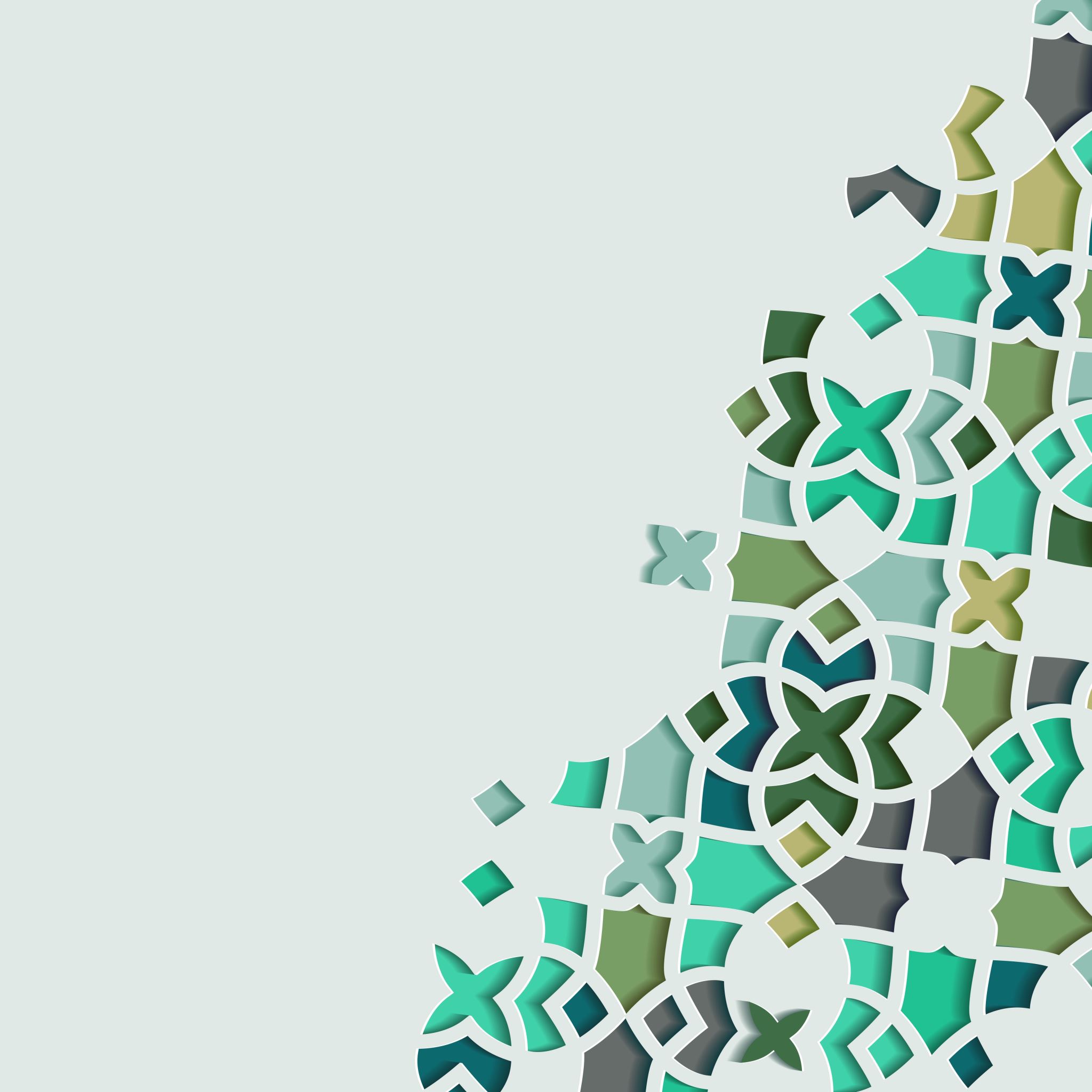 The Life of Prophet Muhammad
Lesson 62
The Fate of Bani Qurayzah
The Banu Qurayzah surrendered after a long siege by the Muslims.
Aws sent a deputation to the Prophet asking him to show clemency for their former allies.
The Prophet listened to their plea and asked if they would be satisfied if he placed the fate of Banu Qurayzah in the hands of the Aws chief, Sa’d Mu’adh.
The Aws agree to the proposal and rush back to Medina to inform Sa’d who was being treated in an ”emergency tent” where wounded fighters received medical care.
The Fate of Bani Qurayzah
Upon being appointed as arbiter, Sa’d says:
لقد آن لسعد أن لا تأخذه في الله لومة لائم
“The time has come for Sa’d to make a decision without being influenced by the naysayers.” 
Sa’d is then escorted to the fortress of Banu Qurayzah to give his verdict.
The Fate of Bani Qurayzah
قال سعد: فإني أحكم فيهم: أن يقتل من جرت عليه الموسى، وتسبى النساء والذرية، وتقسم الأموال.
Sa’d said: The judgement upon you is that every adult male must be killed and the women and children are taken as captives and the property is to be distributed 
فقال رسول الله (ص): لقد حكمت بحكم الله عز وجل من فوق سبعة أرقعة
The Messenger of God said: Your judgement against them is the same as God Himself on His throne wanted.
The Fate of Bani Qurayzah
وكان سعد بن معاذ فى الليلة التي فى صبحها نزلت قريظة على حكم رسول الله (ص) قد دعا فقال:
اللهم إن كنت أبقيت من حرب قريش شيئا فأبقني لها ، فإنه لا قوم أحب إلي أن أجاهدهم من قوم آذوا رسولك وكذبوه وأخرجوه ، اللهم وإن كنت قد وضعت الحرب بيننا وبينهم فاجعله لي شهادة ، ولا تمتني حتى تقر عيني من بني قريظة
Earlier that night Sa’d made the following supplication: “O God! If there is still a battle to be fought against Quraysh then give me life enough to live to fight in that last battle. Because there is no group that I would love to fight more than those who hurt your Messenger, belied him and expelled him. But if there is no more war to be fought between us and them, then let me die the death of a martyr. And don’t let me die until my eyes are gladdened with the destruction of Qurayzah.
The Fate of Bani Qurayzah
فأقر الله عينه منهم. فأمر بالسبي فسيقوا إلى دار أسامة بن زيد، والنساء والذرية إلى دار ابنة الحارث . وأمر رسول الله (صلى الله عليه وآله وسلم) بأحمال التمر فنثرت عليهم، فباتوا يكدمونها كدم الحمر، وجعلوا ليلتهم يدرسون التوراة، وأمر بعضهم بعضاً بالثبات على دينه ولزوم التوراة.
So God fulfilled his prayer. Sa’d commands all the men to be taken to the home of Usama ibn Zayd and the women and children were taken to the home of the daughter of Al-Harith. The Prophet ordered bags of dates to be brought to feed the prisoners. So they nibbled at the dates… They spent the night reading the Torah and advising one another to hold fast to their religion and stand by the Torah.
The Fate of Bani Qurayzah
وأمر رسول الله (صلى الله عليه وآله وسلم) بالسلاح والأثاث والمتاع والثياب، فحمل إلى دار بنت الحارث؛ وأمر بالإبل والغنم، فتركت هناك ترعى في الشجر. قالوا: ثم غدا رسول الله (صلى الله عليه وآله وسلم) إلى السوق، فأمر بخدودٍ فخدت في السوق ما بين موضع دار أبي جهم العدوي إلى أحجار الزيت بالسوق
The Prophet orders all the weapons, furnishings, provisions and garments to be brought to the house of Harith’s daughter. He ordered that the animals be left to graze. The Prophet ordered that in the marketplace there should be mass graves dug.
The Fate of Bani Qurayzah
فكان أصحابه يحفرون هناك، وجلس رسول الله (صلى الله عليه وآله وسلم) ومعه علية أصحابه، ودعا برجال بني قريظة، فكانوا يخرجون رسلاً رسلاً، تضرب أعناقهم
The companions began to dig in that particular area while the Prophet sat with his senior companions. The men of Banu Qurayzah were brought out group by group and their necks were struck.
The Fate of Bani Qurayzah
Why was such a harsh punishment given to Banu Qurayzah?
1. The Prophet had gone easy on the other two tribes because their treason had been less heinous (although Nadhir had planned to assassinate the Prophet).
2. The Qurayẓah broke the covenant at a potentially disastrous moment in the Battle with the Confederation and conspired to launch an internal attack in tandem with their attack from without; Their goal was to wipe out the Muslims once and for all
The Fate of Bani Qurayzah
3. The sanctity of the Prophet’s covenants had to be maintained. If he went easy on one betrayal, this would embolden others to do worse. 
4. With the loss of their last ally in Medina the Quraysh’s will to fight was neutralized
The Fate of Bani Qurayzah
The punishment of Banu Qurayzah has been enshrined in 2 verses in the Quran:
وَأَنزَلَ ٱلَّذِينَ ظَـٰهَرُوهُم مِّنْ أَهْلِ ٱلْكِتَـٰبِ مِن صَيَاصِيهِمْ وَقَذَفَ فِى قُلُوبِهِمُ ٱلرُّعْبَ فَرِيقًا تَقْتُلُونَ وَتَأْسِرُونَ فَرِيقًا
And He brought down those who supported them among the People of the Scripture from their fortresses and cast terror into their hearts [so that] a party you killed, and you took captive a party.
Quran 33:26
The Fate of Bani Qurayzah
وَأَوْرَثَكُمْ أَرْضَهُمْ وَدِيَـٰرَهُمْ وَأَمْوَٰلَهُمْ وَأَرْضًا لَّمْ تَطَـُٔوهَا وَكَانَ ٱللَّهُ عَلَىٰ كُلِّ شَىْءٍ قَدِيرًا

And He caused you to inherit their land and their homes and their properties and a land which you have not trodden. And ever is Allah , over all things, competent.
Quran 33:27
The Fate of Bani Qurayzah
Was the execution of Qurayzah motivated by antisemitism?
1. The Banu Qurayzah were not executed for being Jews, they were executed for treason.  ’Amr ibn Su’da, the Jew who dissociated himself from Banu Qurayzah, was allowed to flee.
2. The execution of Bani Qurayzah did not in any way set a precedent for future treatment of Jews in Muslim territories. Even during the most oppressive periods in Islamic history, Jews under Muslim rule received far better treatment and had greater rights than when they were under Christian rule.
The Fate of Bani Qurayzah
Additionally, the punishment meted out to Bani Qurayzah is the designated punishment for combative enemies as outlined in the Old Testament:
Deuteronomy 20:10-14:"10. When you march up to attack a city, make its people an offer of peace.
11. If they accept and open their gates, all the people in it shall be subject to forced labor and shall work for you.
12. If they refuse to make peace and they engage you in battle, lay siege to that city.
13. When the Lord your God delivers it into your hand, put to the sword all the men in it.
14. As for the women, the children, the livestock, and everything else in the city, you may take these as plunder for yourselves. And you may use the plunder the Lord your God gives you from your enemies."